Жизнь и быт Народов Ханты и Манси
Оформила: Вероника, ученица 5 в класса
«МБОУ  СОШ №21»г. Нижневартовск 2012г.
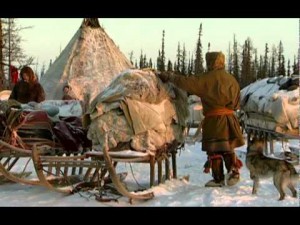 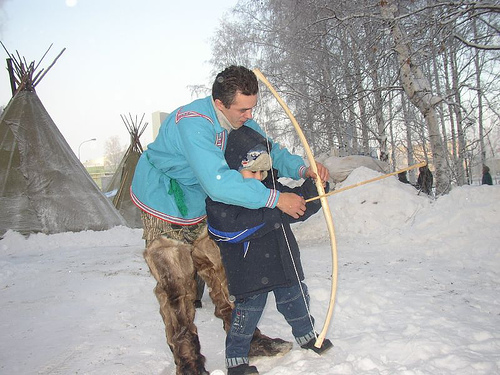 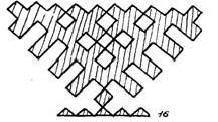 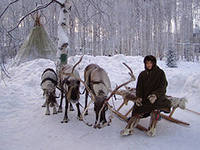 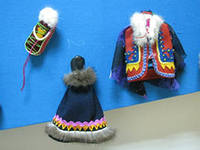 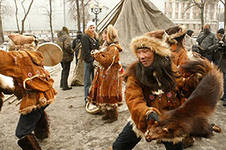 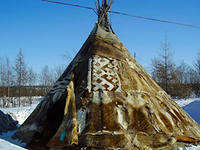 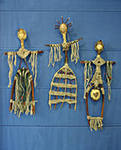 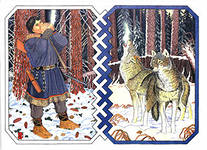 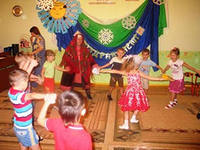 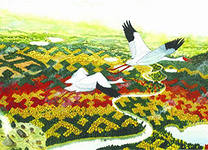 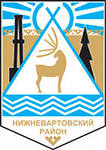